Computer

MetaFluor
Sutter Controller
Image Acquisition
Image Analysis
Piezoelectric Mirror
Linear Polarized Fiber Laser
Excitation Filter Wheel
Laser Beam
Xenon Arc
 Lamp
Beam Steerer
Splitter
Fluorescence
Lens
Camera
Automated Interchangeable
Dichroic Mirror
Microscopy Body
Emission 
Filter Wheel
Neutral Density
Table 1. The settings of filters for the Multicolor FRET imaging.
Nikon
GFP/RFP
Camera
Eye
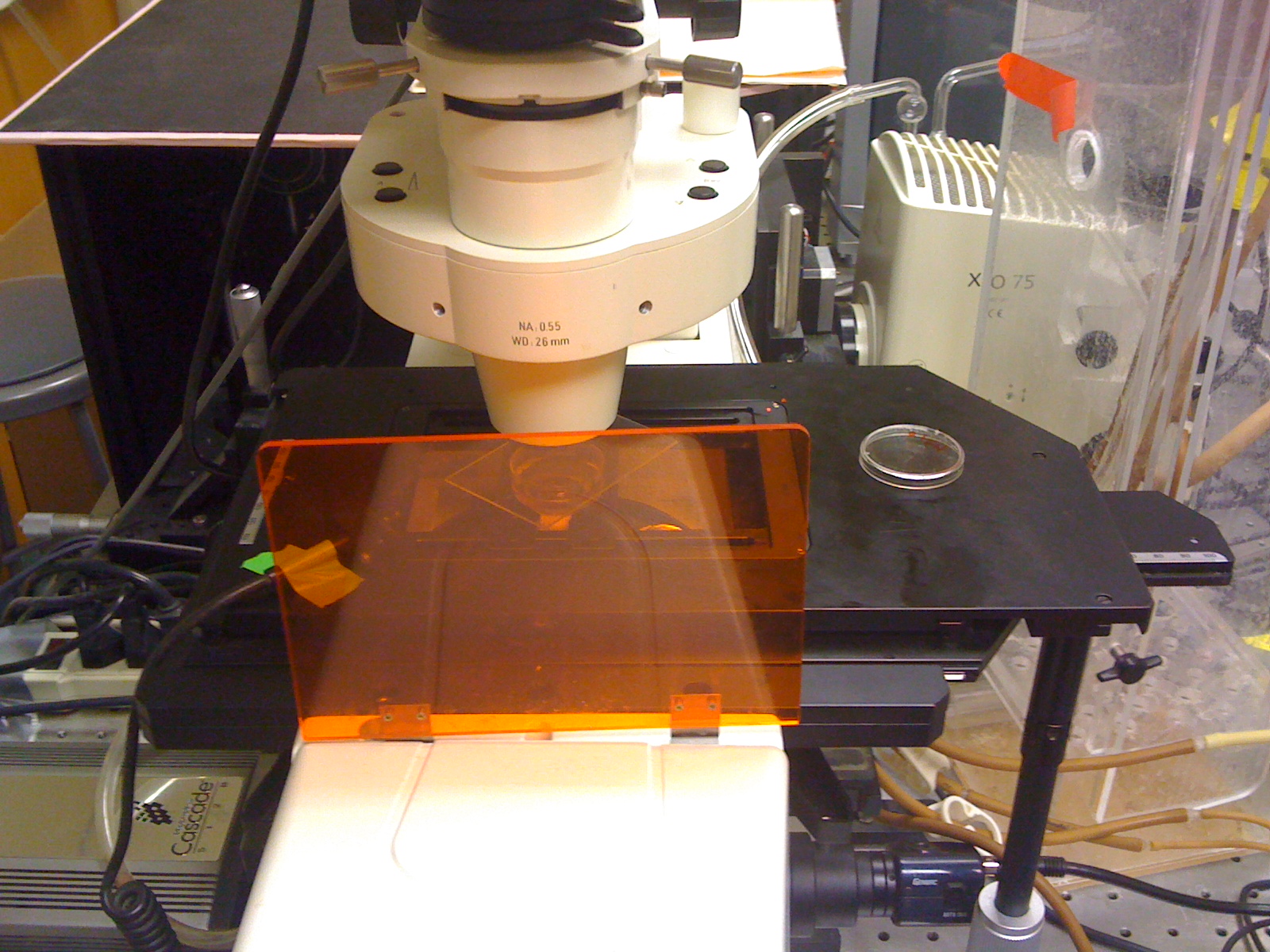 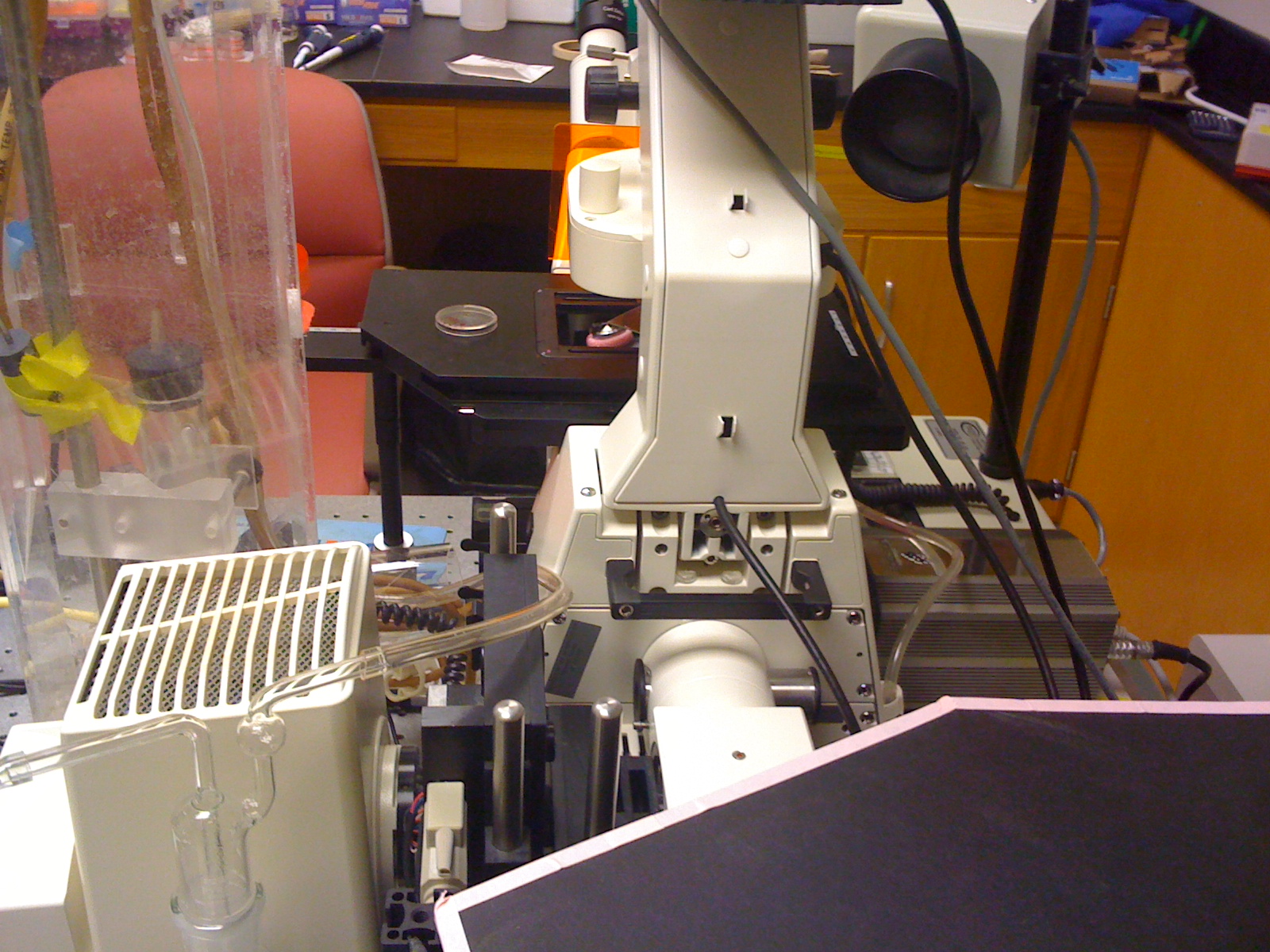 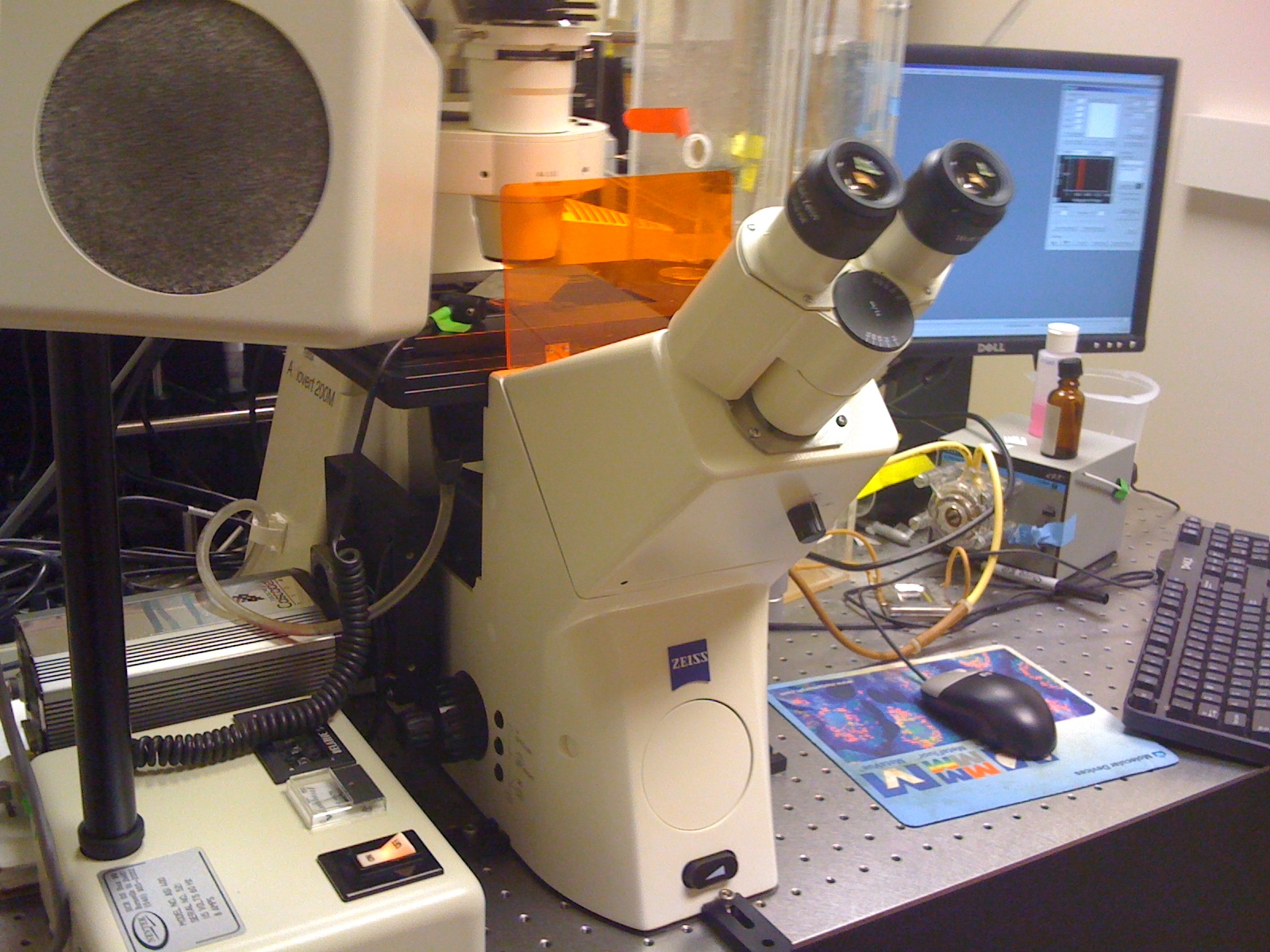 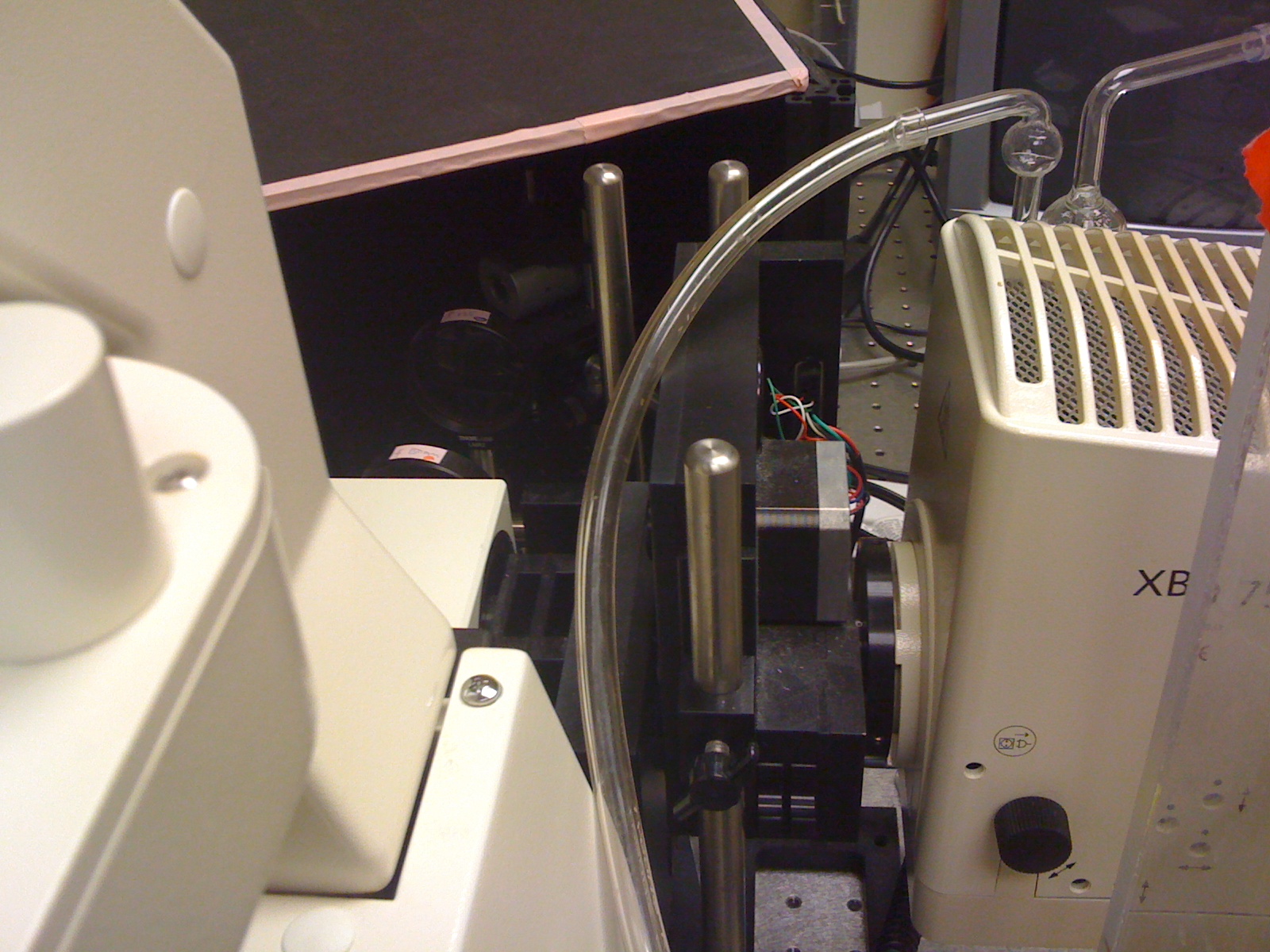 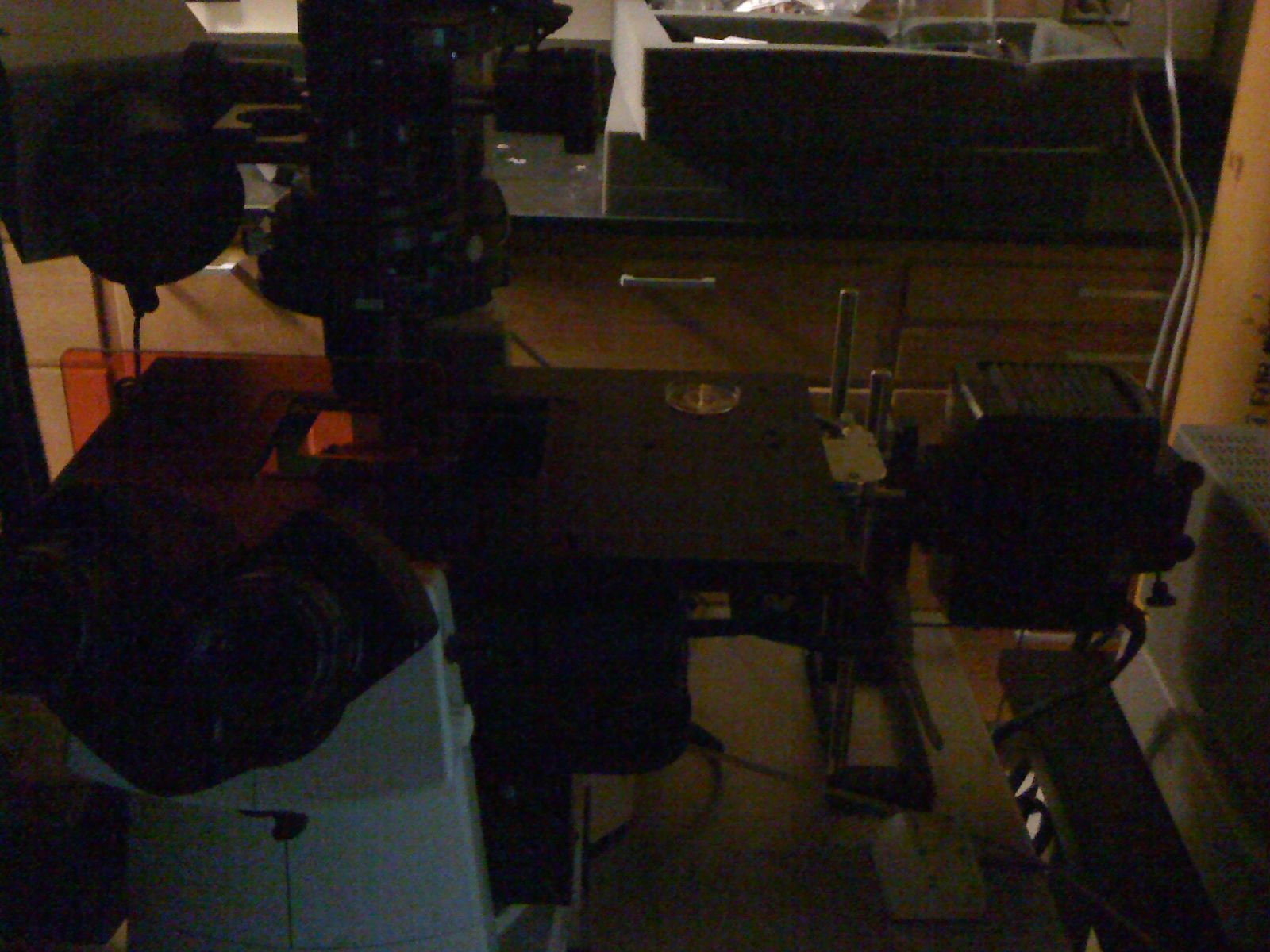 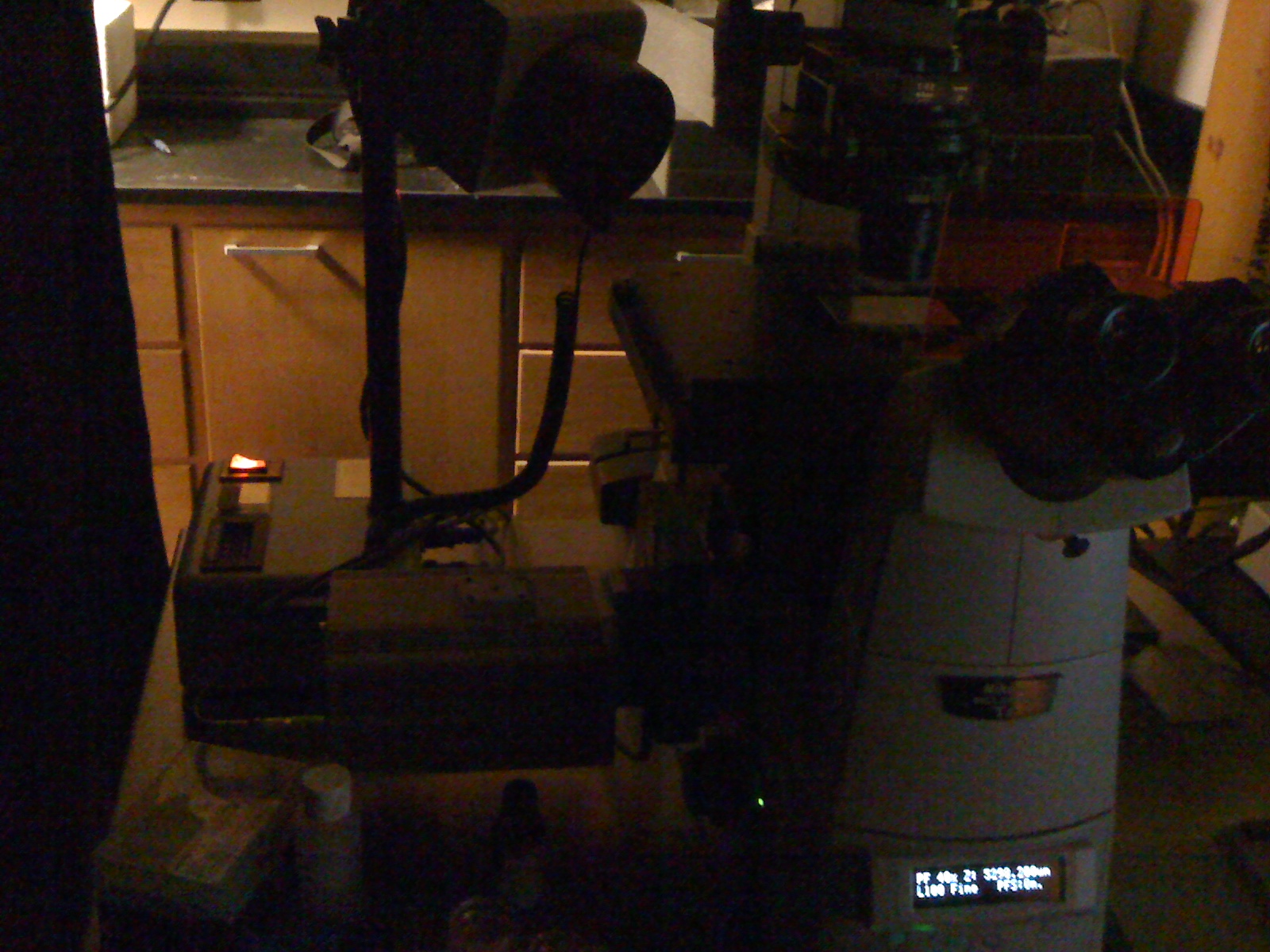 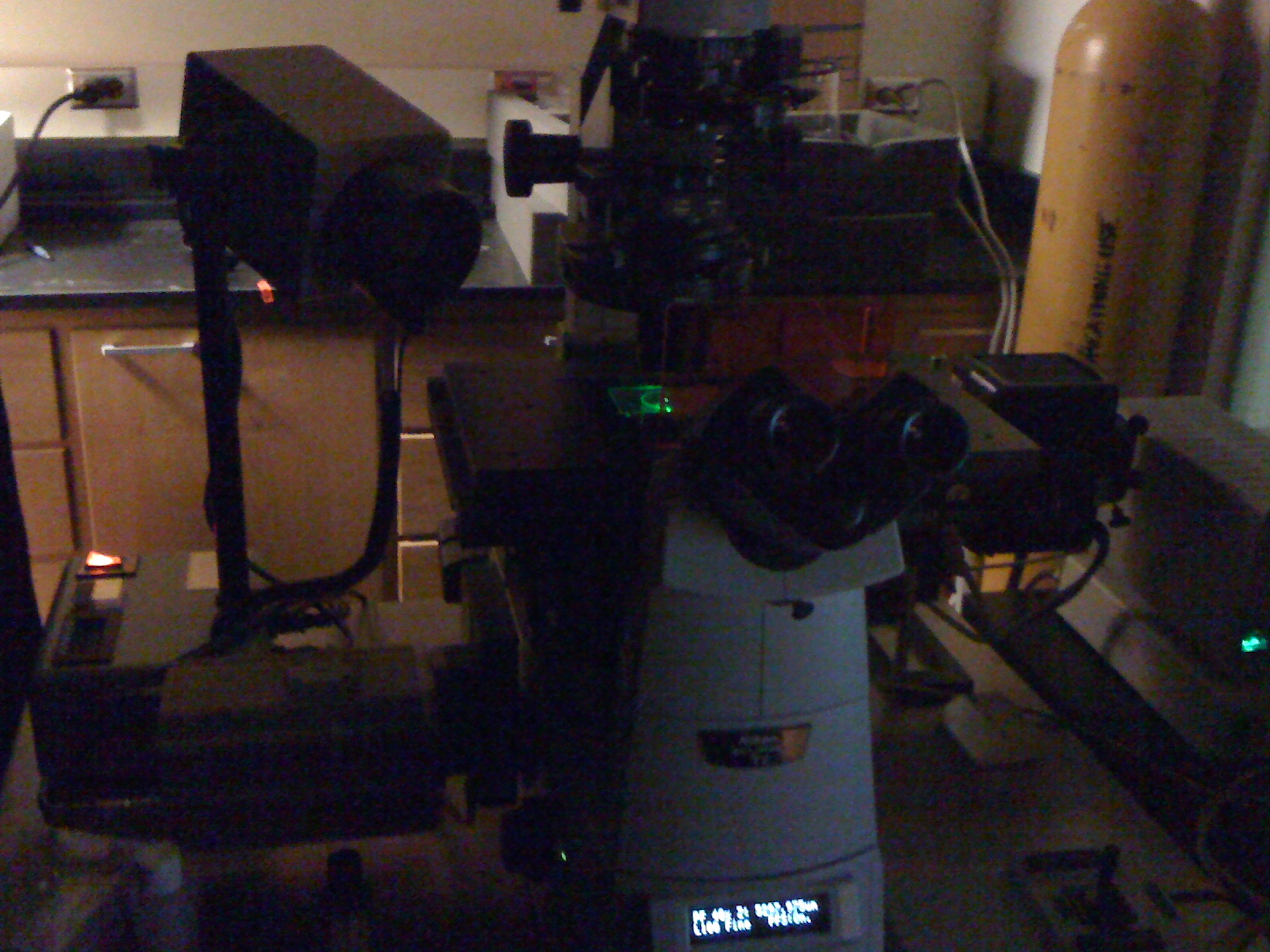 CFP
FRET
Brightness
Color
IMD Display
Ratio Pseudo Color
Brightness
Color
Color
IMD Display
1.6
1.6
Brightness
0.95
0.95
1.35
Ratio>1.6
Ratio<0.95
0.95